THYROID GLAND
BY : Mrs .GOWRI. R 
ASST. LECTURER
BGI
THYROID GLAND
Thyroid gland is the largest endocrine gland in the body . It clasps the anterior and lateral surface of the pharynx ,larynx  , esophagus and trachea like a shield . It is a yellowish brown in color and highly vascular.
POSITION
 thyroid gland is situated  in front and  sides of the lower part of the neck , opposite the levels of C5-C7andT1  vertebrae .
PARTS
1.Thyroid gland has two lateral lobes connected by a central isthmus .
2 .each lateral lobe is roughly conical in shape , measuring 5cm in length ,3cm in breadth and 2cm in thickness . The isthmus is quadrilateral in shape .
3.the glands weighs approximately 30g . The gland is larger in females , which enlarges during menstruation and pregnancy .
CAPSULES
            1.thyroid has  an inner  true capsules  and an  outer false capsule 
a)The true capsule is formed by the condensation of connective tissues fibers 
b)The false capsule is formed by the pre tracheal layer of deep cervical fascia , which splits to enclose the gland .the pretracheal layer  is attached  to the hyoid  bone and oblique line of the thyroid cartilage . Because of these attachments , the thyroid gland moves up and down with deglutition (swallowing).
Relations the relations of the thyroid gland are shown in figure.
Posterior surface is related  to:
The carotid sheath and its contents (internal jugular vein , common carotid artery , vagus nerve )
The superior and inferior parathyroid glands .
Medial surface is related to :
Two tubes : trachea and esophagus 
Two nerves : external laryngeal and recurrent laryngeal 
Two muscles :cricothyroid and inferior  constrictors of pharynx .
Two  cartilages : thyroid and cricoid .
Isthmus
It is covered anteriorly by skin and fascia .
Posteriorly , it rests on second and third  and fourth tracheal rings 
From it upper border , a small projection may be seen –the pyramidal lobe 
A fibromuscular  strands called levator glandulae thyroideae may extent from the pyramidal lobe to the hyoid bone .
Relation of thyroid  gland
Histology of the thyroid gland
1.Thyroid gland is enclosed in a fibrous capsule , which sends numerous septae inside the gland and divides it into the lobes .
2.Each lobule is made up of acini or follicle lined  by follicular cells – cuboidal to columnar in shape depending upon the secretory activity of the gland . Nucleus is rounded and centrally placed . A rich network of capillaries is present around the acini .
3.In the center of each follicle  a homogenous eosinophilic material known as colloid is present .
4.The parafollicular cells or C-cells  are presents between the follicular cells and their basement  membranes .
5.Follicular cells secretes T3 and T4  hormones .
6. Calcitonin is secreted by parafollicular cells .
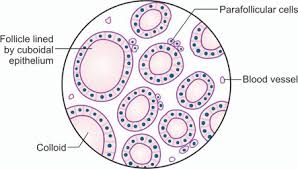 Blood supply
Arterial supply
1.a pair of superior thyroid arteries :arises from external carotid arteries . They enter the upper poles of the lobes . These arteries are closely related  to the external laryngeal nerves .
2. A pair inferior thyroid arteries :they arises from the thyrocervical trunk of the first part of the subclavian arteries .the terminal part of the each inferior thyroid artery .is intimately related to the recurrent laryngeal nerve .
3.Arteria thyroidea ima : this unpaired branch may arise from the arch of aorta or brachiocephalic trunk.
Venous drainage
The veins form a plexus beneath the true capsule . The plexus is drained by three pairs of veins , viz .superior , middle and inferior thyroid veins . Superior and  middle veins drain into internal jugular veins ;inferior veins drains into the brachiocephalic vein .
Nerve supply 
Parasympathetic  supply is from vagus nerve and sympathetic from cervical sympathetic ganglia .
Lymphatic drainage
 lymphatic drainage is to Pretracheal and deep cervical nodes
Hormones of thyroid glands
The follicular cells secrete  two principal iodine containing hormones – thyroxine (T4) or tetraiodothyronine and tri-iodothyronine (T3) . 
Action of thyroid hormones :
                 on growth:thyroid hormones are essentials for normal growth and development . They promote skeletal growth , ossification of cartilage , eruption of teeth , brain development , etc .,thus, thyroid hormones are essential for both mental and physical growth .
Calorigenic action :T3 and T4 increases the O2 consumption of all the tissues except adult brain , testes , uterus , spleen , lymph nodes and anterior pituitary .as a result , they increase the BMR and heat production in the tissues (calorigenic action).
Brain and nervous system :thyroid hormones are essential for proper brain development . A hypothyroid infant may therefore develop irreversible mental retardation
Cardiovascular system :they increases heart rate , force of contraction , cardiac output and systolic blood pressure .diastolic pressure may be decreased due to cutaneous vasodilatation and reduced  peripheral resistance caused by T 3 and T4 . Hyperthyroidism , the skin is warm and moist .
Metabolism of protein , carbohydrates and lipids :
1.Physiological amount of thyroid hormone promote protein synthesis , nitrogen retention and a positive nitrogen  balance .but large amount can cause protein catabolism with increased excretion of nitrogen in urine, causing  negative nitrogen balance .
2.thyroid  hormones increases the rate of absorption  of carbohydrates from the  small  intestine .
3.they increase glycogenolysis and gluconeogenesis in liver . They also increase peripheral utilization of  glucose . The over all effect results in a rise in the blood sugar level .diabetes mellitus is aggravated by excess thyroid hormone .
4.thyroid hormones affect synthesis and degradation of lipids , the degradation being more than the synthesis . T3 and T4 increase  the cholesterol synthesis.
Vitamin metabolism :thyroxine is essential for the conversion of carotene to vit A in the liver . Hence “carotenemia” occurs in  hypothyroidisms , giving a yellow color to the skin , but not sclera  (unlike jaundice ).
Skeletal muscle :optimum amount  thyroxine  is required for efficient 
Muscle function .so, in both hyper – hypo- thyroidism    ,    muscle weakness occurs .
Reproduction and fertility : normal gonadal functions require an optimum amount of thyroxine .hypothyroidism isn childhood delays the onset of puberty .
In females , the rhythmicity of ovarian cycle and normal lactation can occur , only if optimum amount of circulating thyroxine levels are presents .  Hypothyroidism causes increased menstrual bleeding and hyperthyroidism causes scanty or absent menstrual  bleeding .
Other effects :  thyroxine is necessary for normal erythropoiesis. .gastrointestinal motility , secretion and appetite may be increased by the thyroid hormones .
Increase protein catabolism 
Decrease circulatory  cholesterol
Regulates body growth and development
Regulates brain development 
Increases heart rate